Information Technology Outage Report
Dave Pagliai
Manager, IT Support Services
ERCOT Public
October 2015
Background
UNIX Servers
Multiple hosts per frame
Largely database servers
Four frames per Production data center
Vendor identifies potential hardware issue with ERCOT frames
ERCOT executing a plan to replace all impacted frame hardware
 
ERCOT Application Classifications
Core: Grid and Market
Non-Core: Market Data Transparency
Commercial Systems: Retail, Settlements, Web Services
October 2015
ERCOT Public
Timeline
09/20/15
17:42 UNIX Production frame failure in Taylor data center

Impacts:
Components of the ERCOT Market Information System (MIS) including:
Report publishing to the MIS
Downloading of extracts and reports from MIS and External Web Services (EWS)
MIS and ERCOT.com dashboards and displays
MOTE
NMMS
Find ESIID (intermittent)
 
Vendor contacted for frame hardware replacement

09/21/15
04:10 Frame hardware replacement completed, all impacted hosts back online
05:00 All impacted databases online

Vendor identified further errors on the impacted frame, requested additional downtime to address
ERCOT planned for site failover of impacted applications/databases to Bastrop data center, beginning at 17:00 to minimize Market impact
ERCOT Release 5 implementation schedule delayed
 
17:00 – 19:30 ERCOT executes site failover of impacted applications/databases to Bastrop data center
October 2015
ERCOT Public
Timeline
09/22/15
01:28 ERCOT/vendor complete repair of impacted frame

ERCOT Release 5 implementation resumed
ERCOT accelerates plan to replace remaining impacted frame hardware
 
10/02/15
ERCOT executes site failover of applications impacted by 09/20/15 failure to Taylor data center
 
10/03/15
ERCOT/vendor complete repair of two frames in Bastrop data center
 
Future efforts:
10/08/15 – 10/11/15
Site failovers of applications from Taylor data center to Bastrop data center
Repair all impacted frames in Taylor data center
October 2015
ERCOT Public
Questions
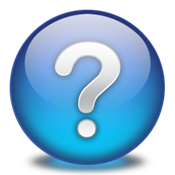 October 2015
ERCOT Public